স্বা গ  ত ম
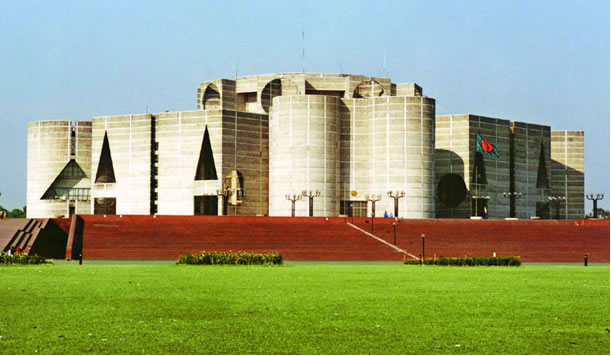 পরিচিতি
মোঃ হুমায়ুন কবীর
সহ্কারি শিক্ষক
শরিফাবাদ উচ্চ বিদালয়
ভাংগা, ফরিদপুর।
আই ডি নং ২০
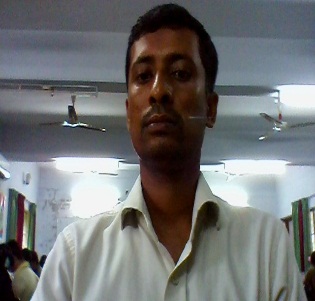 পাঠ পরিচিতি
বিষয়ঃ বাংলাদেশ ও বিশ্ব পরিচয়।
শ্রেণিঃ নবম 
অধ্যায়ঃ সপ্তম
সময়ঃ ৫০ মিনিট
তারিখঃ ৮/10/ ২০19
শিখনফল
১.রাষ্ট্র কি তা বলতে পারবে।
২.রাষ্ট্রের ধারনা ব্যাখ্যা করতে পারবে।
৩.রাষ্ট্রের উপাদান সমূহ বিশ্লেষণ করতে পারবে।
রাষ্ট্র
রাষ্ট্র
নির্দিষ্ট    ভূ-খন্ড
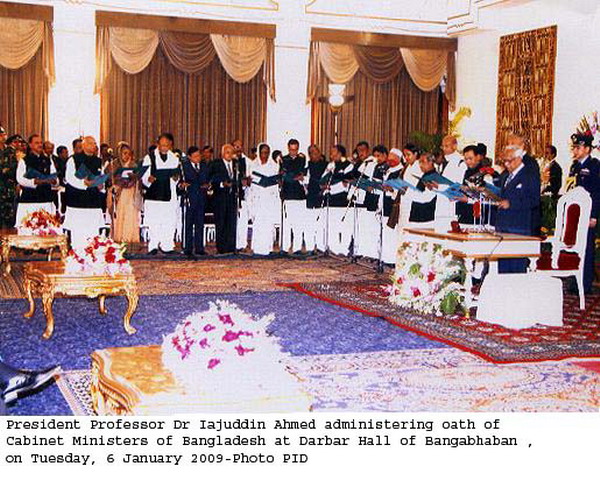 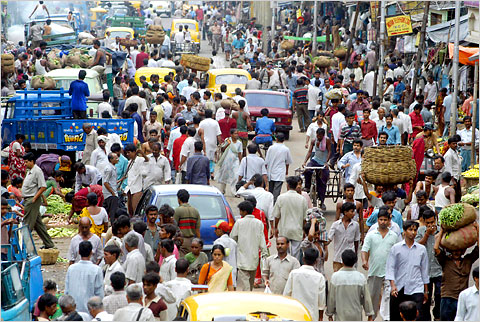 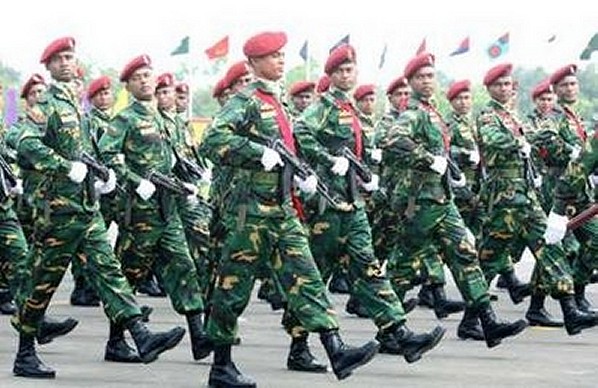 সরকার
জনসমস্টি
সার্বভৌমত্ব
একক কাজ
রাষ্ট্র কি?
রাষ্ট্র কাকে বলে?
এসো মিলিয়ে নেই
সাধারণভাবে রাষ্ট্র বলতে সরকার, দেশ, সমাজ বা জাতিকে বোঝায়। রাষ্ট্র হচ্ছে সামাজিক জীবনের একটি রাজনৈতিক প্রতিষ্ঠান।
রাষ্ট্রের ধারনা
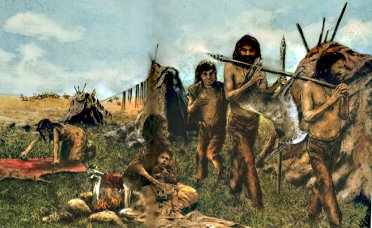 আদিম মানুষের ছবি
গুহা
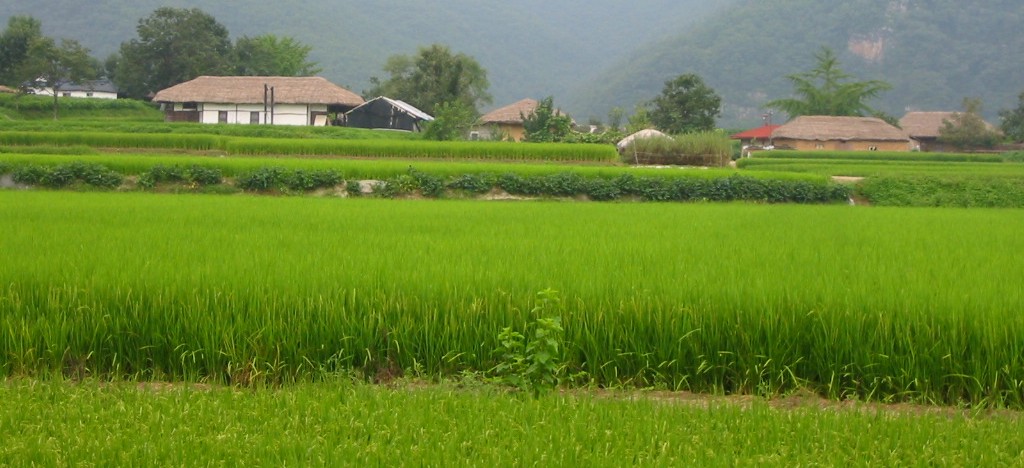 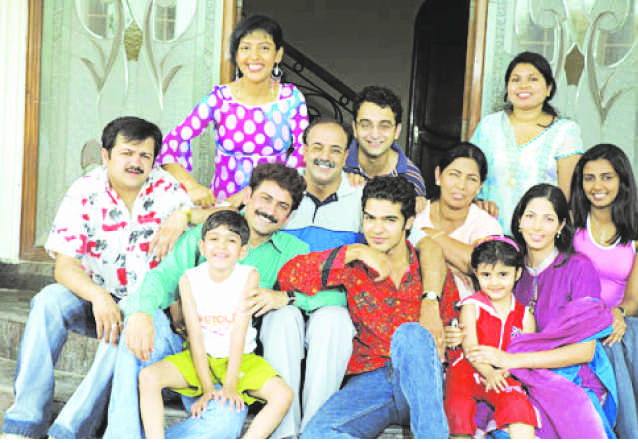 পরিবার
গ্রাম
জোড়ায় কাজ
রাষ্ট্রের ধারনা ব্যাখ্যা কর।
এসো মিলিয়ে নেই
প্রত্যেক মানুষই কোনো না কোনো  রাষ্ট্রে বসবাস করে। হঠাৎ করে কোনো  রাষ্ট্রের উৎপত্তি হয়নি।আদিম মানুষ প্রথমে গোত্রভিত্তিক গুহায় বসবাস করত ।সময়ের পরিবর্তনে একসময় রাষ্ট্রের উৎপত্তি হয়।  মানুষই রাষ্ট্র সৃষ্টি করে। রাষ্ট্রে বিজ্ঞানী এরিস্টটলের মতে, স্বয়ং সম্পূর্ণ জীবনের জন্য কতিপয়
১। নির্দিষ্ট    ভূ-খন্ড
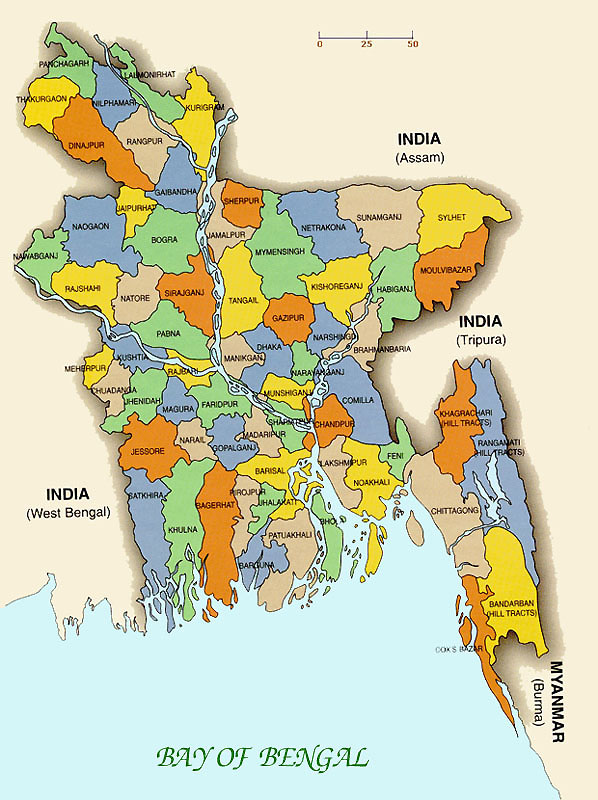 দক্ষিন এশিয়া মানচিত্র
বাংলাদেশের মানচিত্র
জনসমস্টি
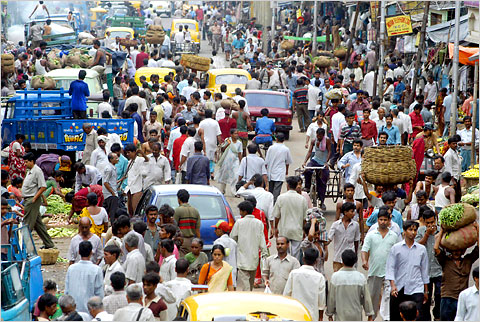 জনসমস্টি
সরকার
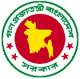 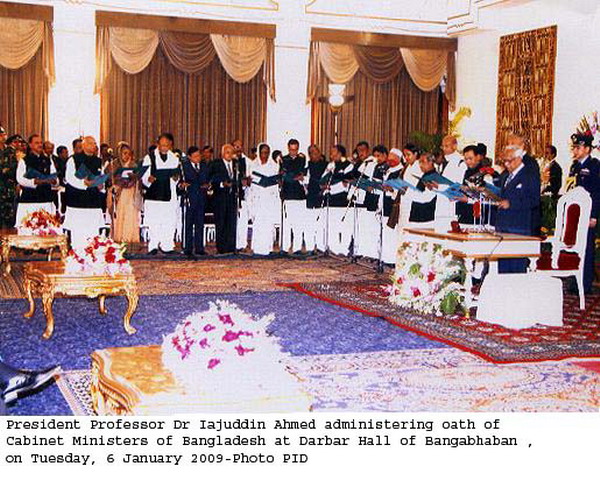 শপথ গ্রহণ
জাতীয় সংসদ
সার্বভৌমত্ব
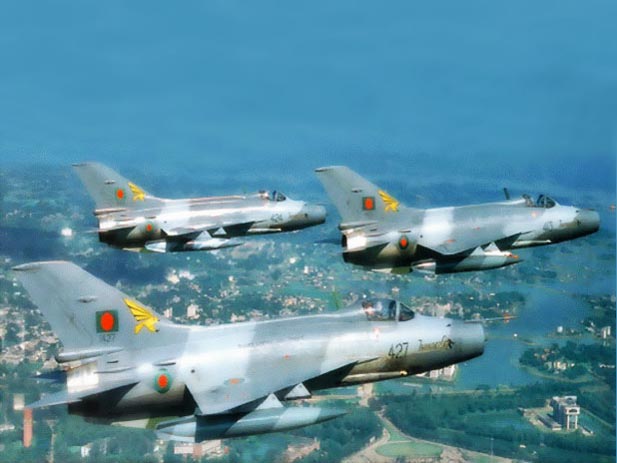 বিমানবাহিনী
সেনাবাহিনী
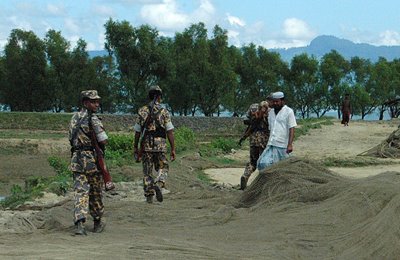 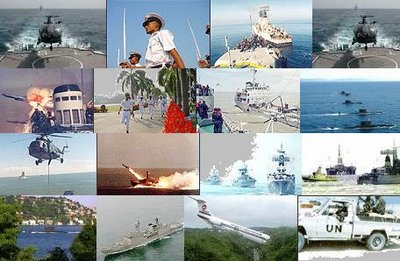 নৌবাহিনী
বি জি বি
দলীয় কাজ
রাষ্ট্রের উপাদান সমূহ সংক্ষেপে বর্ণনা কর।
এসো মিলিয়ে নেই
জনগণ
ভূখন্ড
সরকার
স্বার্বভৌমত্ব
মূল্যায়ন
১।রাষ্ট্র কাকে বলে?
২।রাষ্ট্রের উপাদান গুলো কি কি? 
৩।জনগণ না থাকলে কি রাষ্ট্র বলা যায়।
বাড়ির কাজ
রাষ্ট্রের উপাদান সমূহ কি কি সংক্ষেপে বর্ণনা কর।
ধ  ন্য বা দ